Impact of Warming Temperatures on Tidal Wetlands
By Erik kaseloo
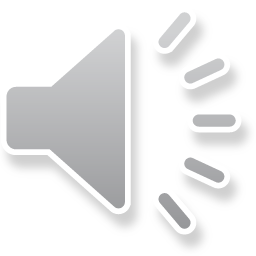 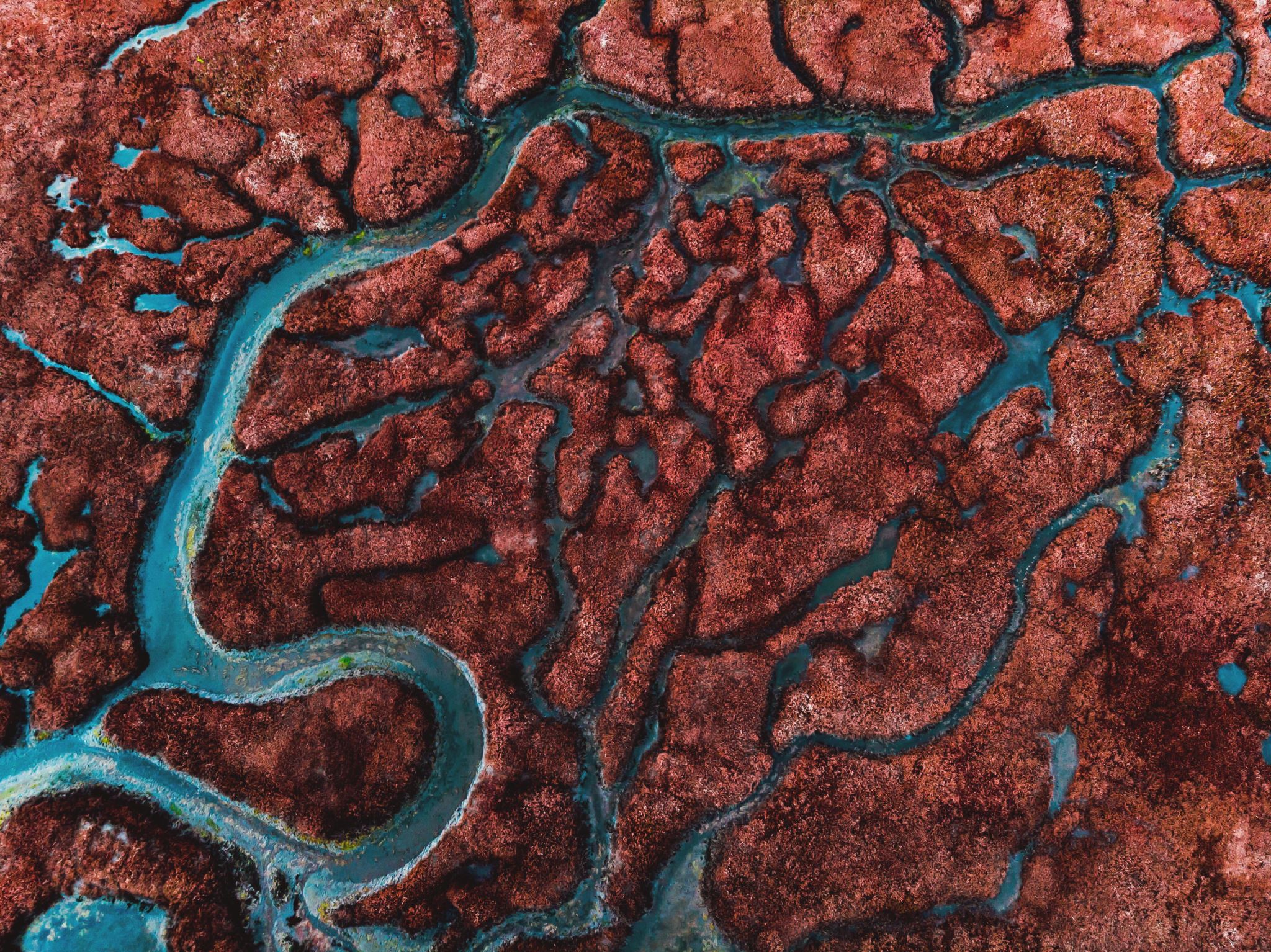 Learning Objectives
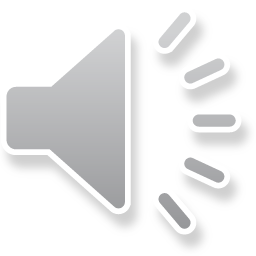 What are Mangroves?
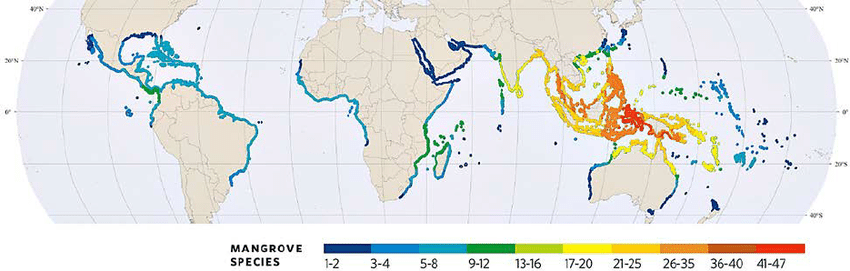 Consist of woody vegetation that is tolerant to saline environments 
Have adapted to a cycle of tides, resulting in daily periods of being flooded 
Found in tropical and sub-tropical regions of the globe 
Important nurseries for numerous marine animals
Act as an important defense against hurricanes and tsunamis by acting as speed bumps to dissipate wave energy
World map of the mangrove distribution zones and the number of mangrove species along each region. Image from Michel, 2014.
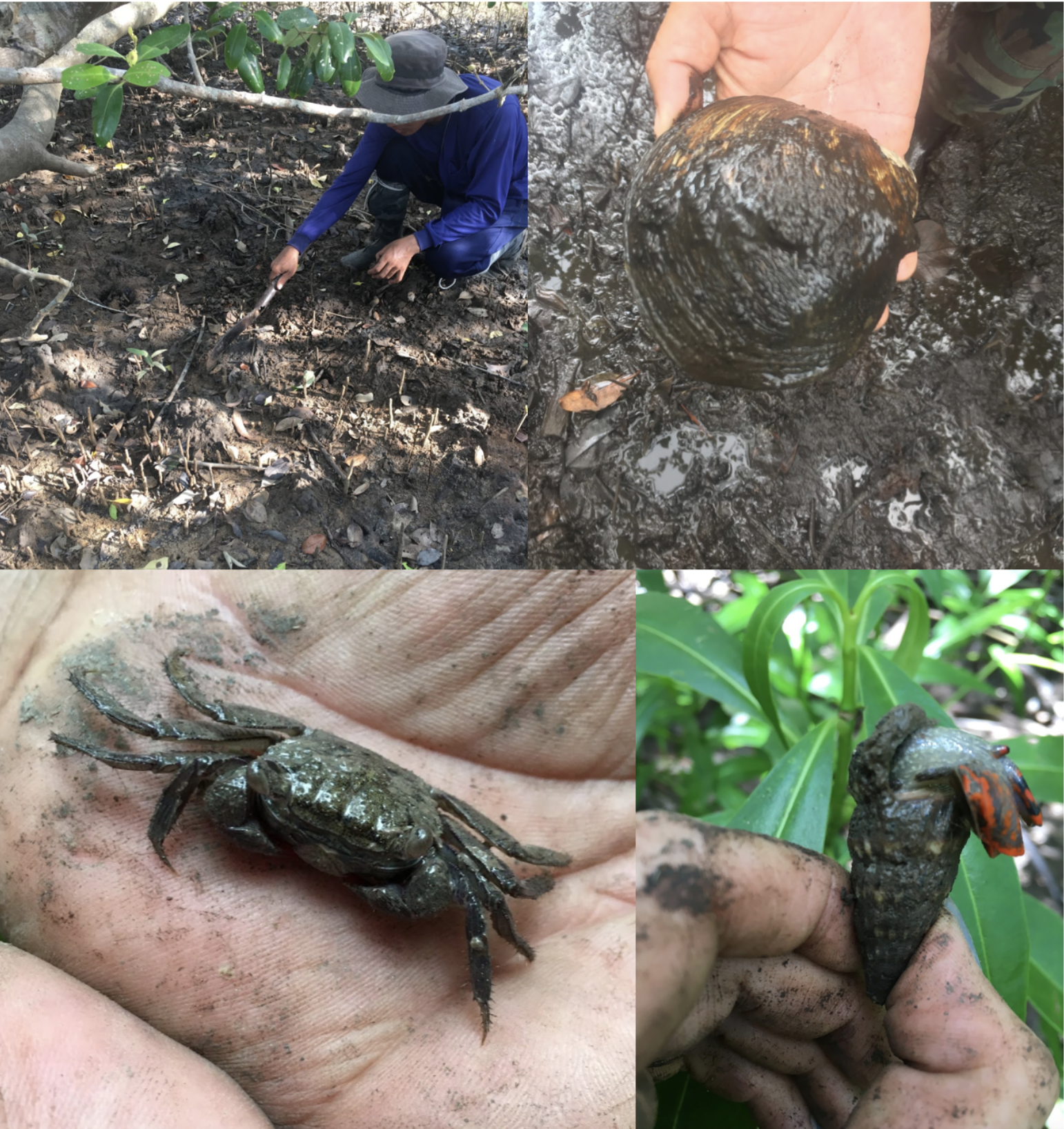 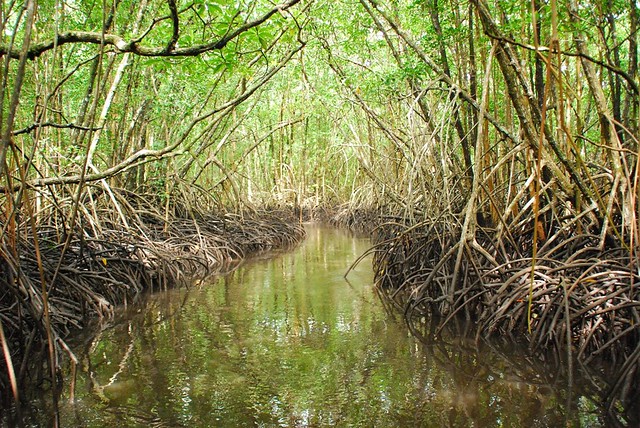 Mangrove forest. Image from Science is Saving the Mangrove Forests | USDA
Some organisms found in mangroves. Image from “Every mangrove forest is like a safe home for marine animals”: Why mangroves are important for tropical communities - Mangrove Livelihoods and Ecosystem Services (reading.ac.uk)
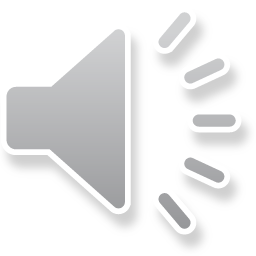 What are Salt Marshes?
Salt Marsh Image from What is Salt Marsh? • Earth.com
Salt marshes are tidal wetlands that usually consist of halophytic grasses
Usually found in temperate regions but are also found further inland in areas dominated by mangrove forest
Help stabilize shorelines and are important habitats for many migratory bird species
Often found within estuaries where wave energy is lower
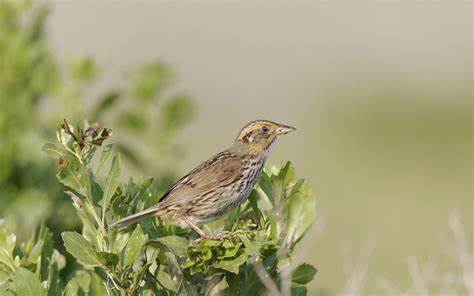 Saltmarsh Sparrow image from Saltmarsh Sparrow | Audubon Field Guide
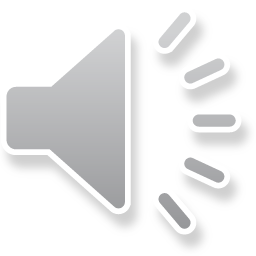 Conservation Concerns
Approximately half of mangroves and salt marshes have been lost 
Loss largely due to human activities such as shellfish farming 
Less than 7% of mangroves are legally protected worldwide 
Sea level rise risks destroying tidal wetlands such as salt marshes and mangroves
Shrimp farming in Vietnam, source: The Environmental Hazards of Intensive Shrimp Farming on the Mekong Delta - Pacific Standard (psmag.com)
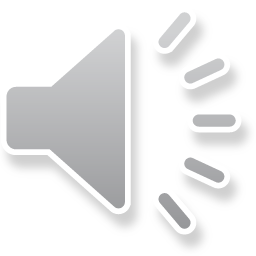 Influence of Rising Temperatures on Tidal Wetlands
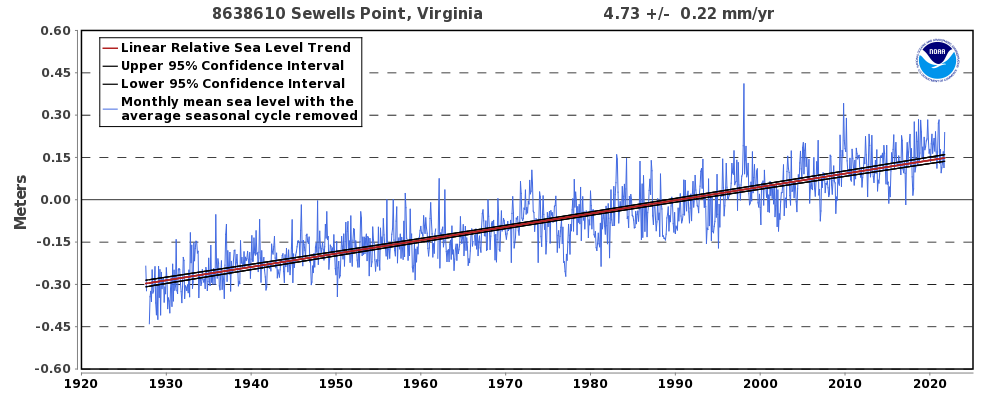 Sea level trends at NOAA Tide Gauge Station in Sewells Point, Virginia. Source:  Sea Level Trends - NOAA Tides & Currents
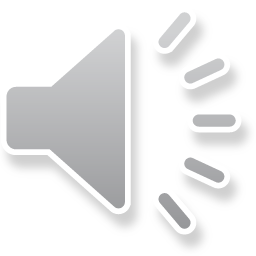 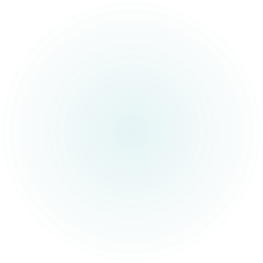 Measuring Changes in Surface Elevation
Surface Elevation Tables are common tools used to measure changes in elevation
Placed in a fixed position
A SET arm with pins is attached to the adapter on the SET
Rods are lowered from arm to the surface and measurements are taken by measuring the pin height above the arm
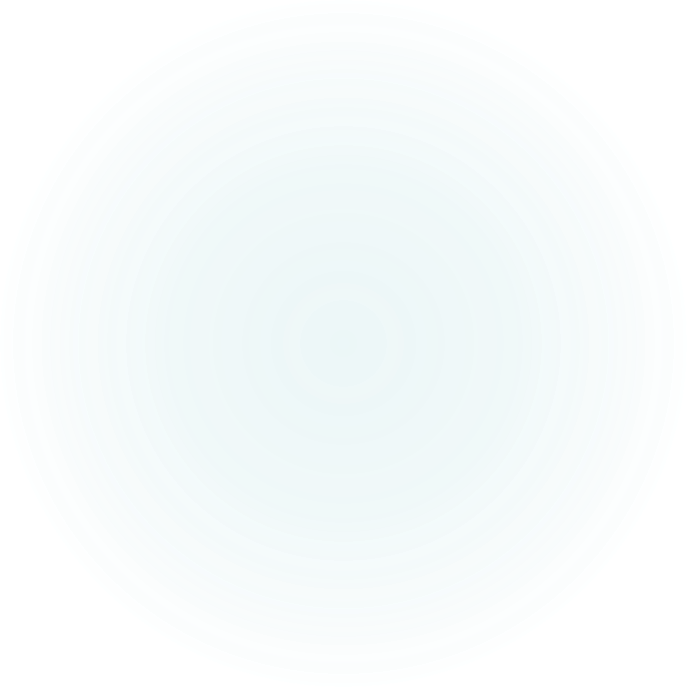 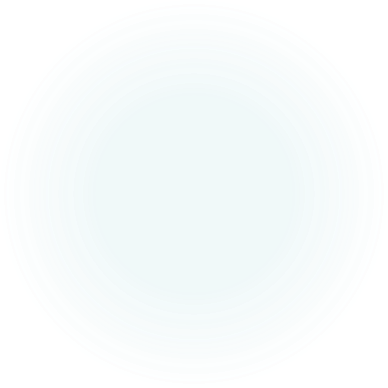 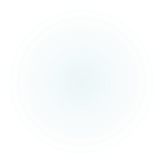 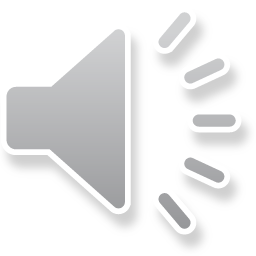 Supplementary Materials
Full Guide - National Park Service (nps.gov)
Summary - Hester RSET Elevation Climate Change (frrp.org)
Surface Elevation Table in use in Blackwater National Wildlife Refuge in Maryland, USA. Source: Rod Surface Elevation Table | U.S. Geological Survey (usgs.gov)
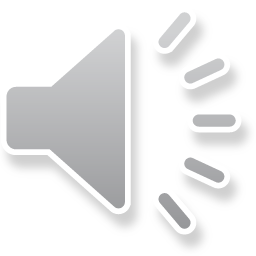 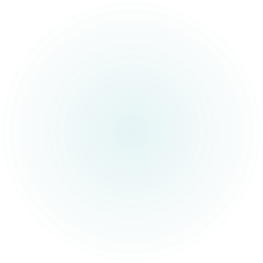 Focal Paper and Data
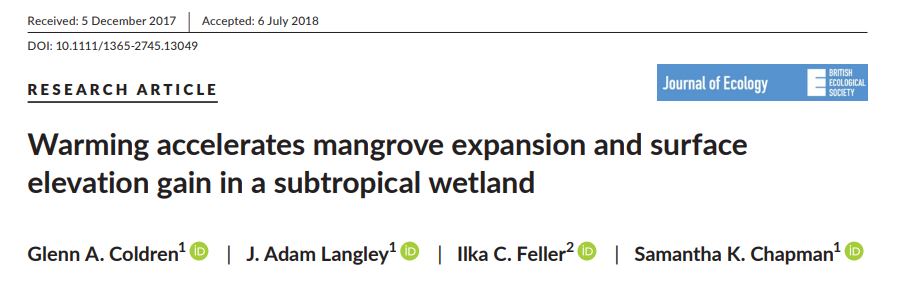 Data:  Coldren, Glenn A.; Langley, J. Adam; Feller, Ilka Candy; Chapman, Samantha K. (2019), Data from: Warming accelerates mangrove expansion and surface elevation gain in a subtropical wetland, Dryad, Dataset, https://doi.org/10.5061/dryad.7b150n7
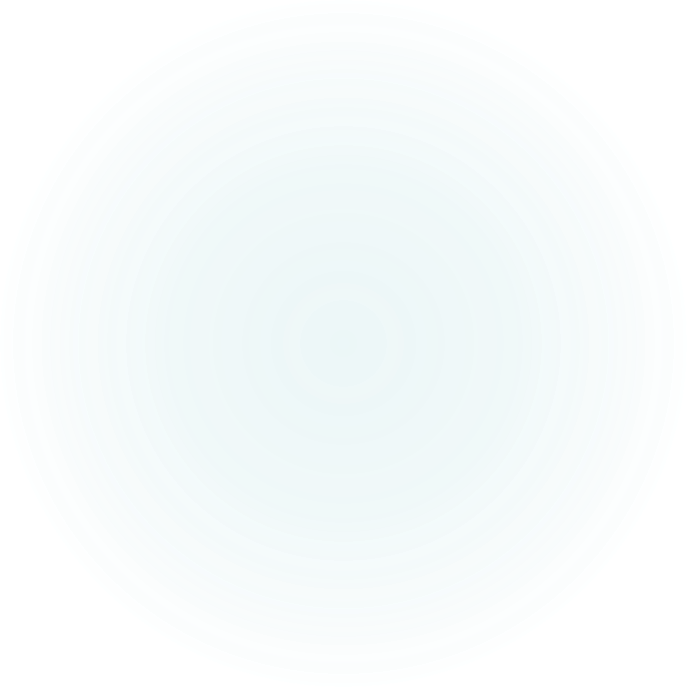 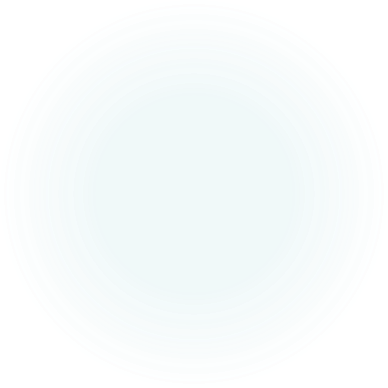 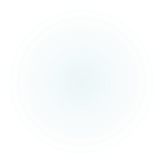 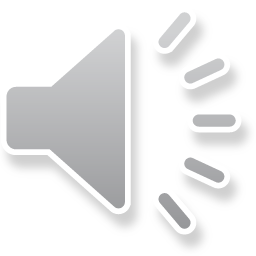 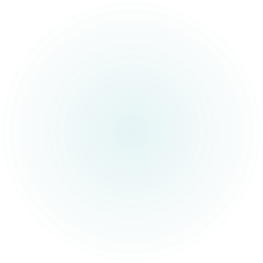 Paper Background
Conducted in a transition zone between salt marsh and mangrove forest in eastern Florida, United States
Involved artificially warming some plots over 22 months and comparing several aboveground measurements, belowground biomass, and elevation change between warmed sites and control sites
Comparisons were also compared between salt marsh zones of the plots and mangrove zones
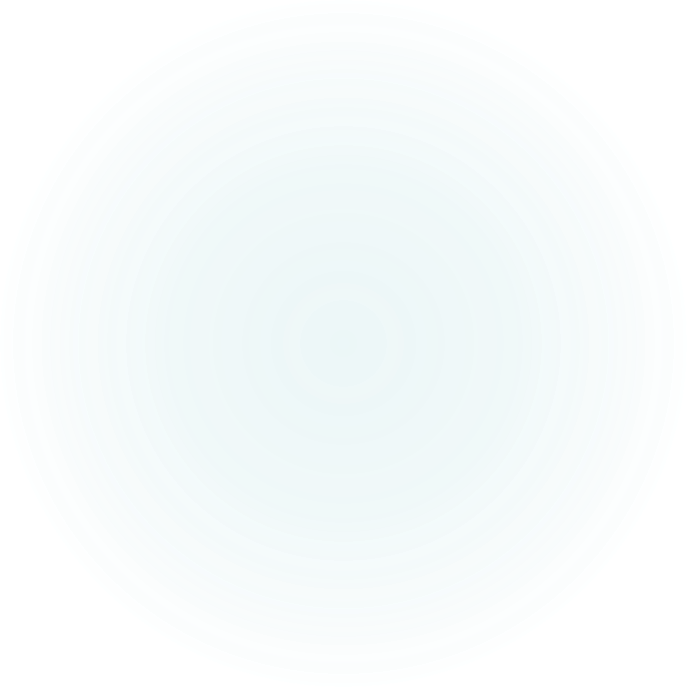 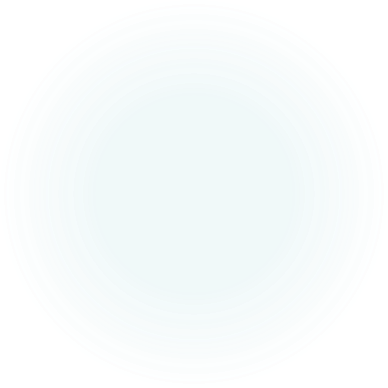 FIGURE 1 Location of the study site, which occurs at the intersection of the mangrove‐dominant and marsh‐dominant zones on the East Coast of Florida [Colour figure can be viewed at wileyonlinelibrary. com]
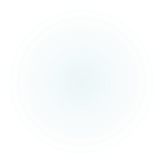 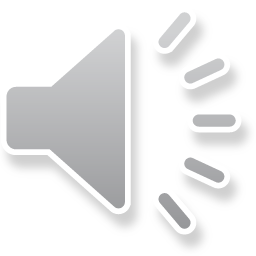 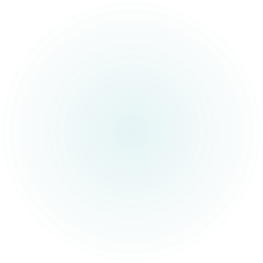 Data Analysis in R
Requirements: R and R Studio and a basic understanding of ANOVA, t-tests, and p-values
Objective:  Use ANOVA and t-test to determine if warming temperatures results in significant differences in the characteristics of salt marshes and mangrove forests.
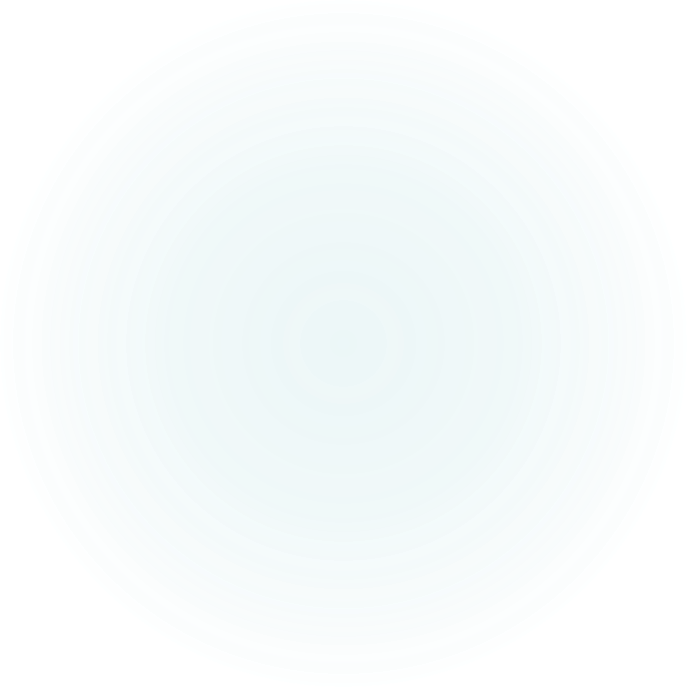 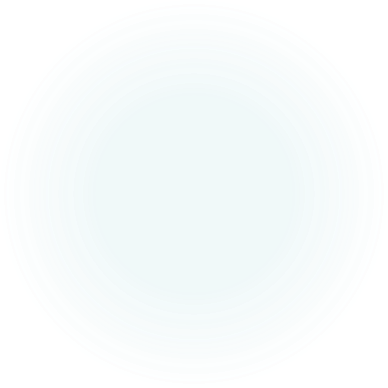 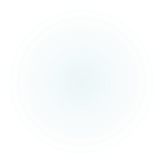 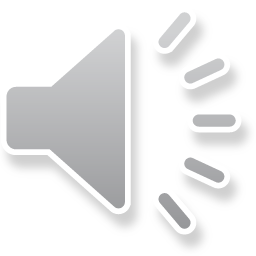 Process for Analysis
Use Shapiro-Wilk test to determine normality
Conduct ANOVA or t-test depending on the number of different groups being examined
Examine p-values to determine which groups are significantly different from each other.
Conduct a post-hoc test if needed (Only for ANOVAs if p-value(s) < .05)
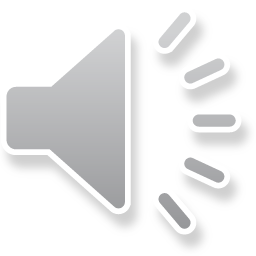 Key Takeaways
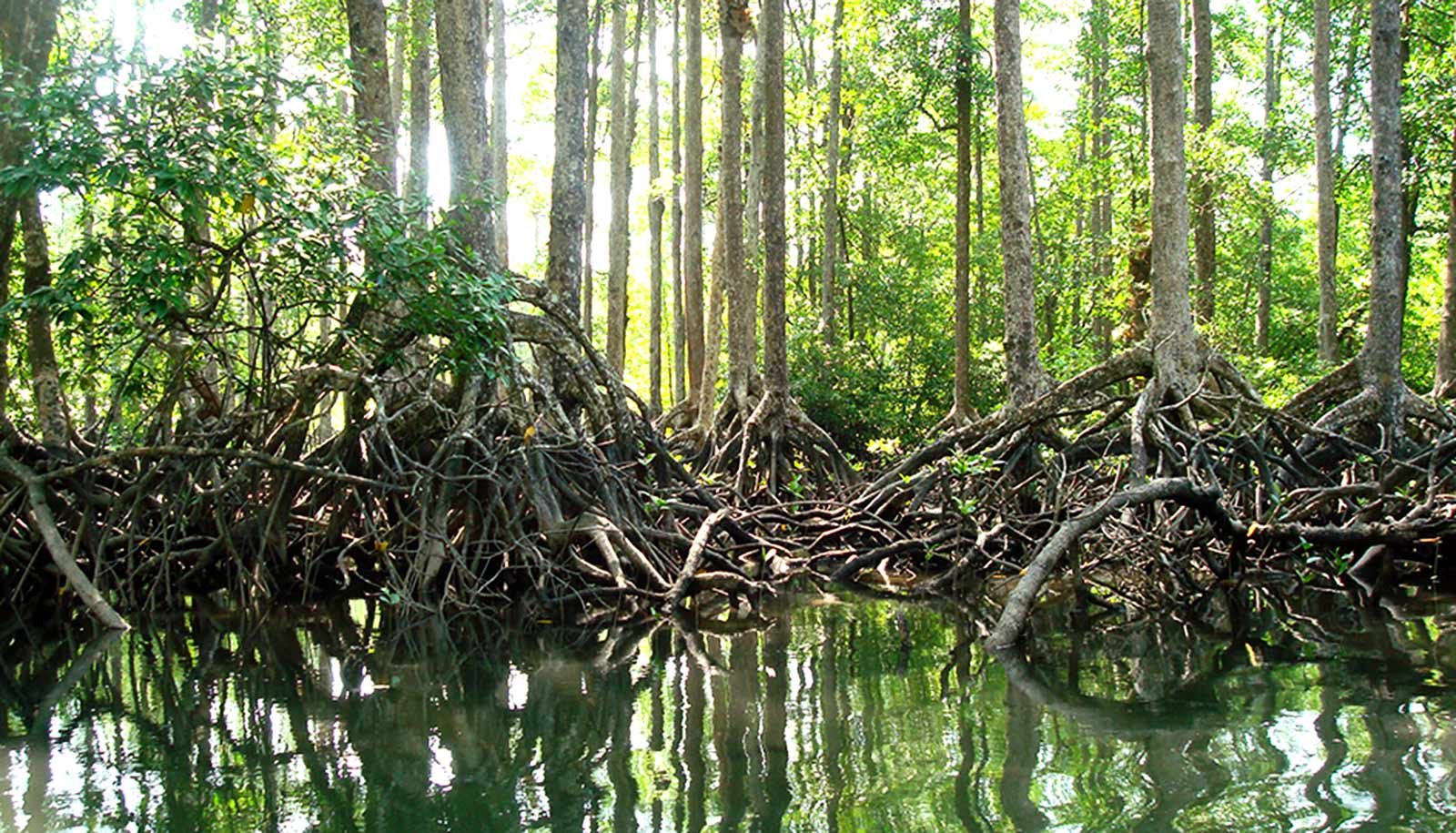 Mangrove forests and salt marshes are important ecosystems that are being lost at an alarming rate due to human activities
Tidal wetland characteristics are being altered by increasing temperatures
ANOVA and t-tests are useful tools for determining if changes in the characteristics due to warming are statistically significant
Mangrove Forest. (Credit: Maung Maung Than via NUS)
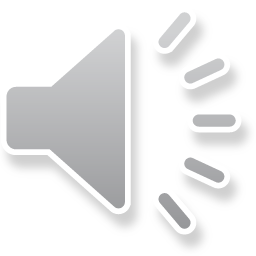 References
NASA. (n.d.). Mapping mangroves by satellite. NASA. Retrieved February 26, 2022, from https://earthobservatory.nasa.gov/images/47427/mapping-mangroves-by-satellite#:~:text=About%2042%20percent%20of%20the%20world%E2%80%99s%20mangroves%20are,of%20Oceania%2C%20and%2011%20percent%20in%20South%20America. 
Michel, Jacqueline. (2014). Oil Spills in Mangroves; Planning & Response Considerations
Giri, C., Ochieng, E., Tieszen, L. L., Zhu, Z., Singh, A., Loveland, T., Masek, J., & Duke, N. (2010). Status and distribution of mangrove forests of the world using earth observation satellite data. Global Ecology and Biogeography, 20(1), 154–159. https://doi.org/10.1111/j.1466-8238.2010.00584.x 
Yao, Q., & Liu, K. (2017). Dynamics of marsh-mangrove ecotone since the mid-holocene: A palynological study of mangrove encroachment and sea level rise in the Shark River Estuary, Florida. PLOS ONE, 12(3).
López-Medellín, X., Ezcurra, E., González-Abraham, C., Hak, J., Santiago, L. S., & Sickman, J. O. (2011). Oceanographic anomalies and sea-level rise drive mangroves inland in the Pacific coast of Mexico. Journal of Vegetation Science, 22(1), 143–151.
Cahoon, D. R., Hensel, P. F., Spencer, T., Reed, D. J., McKee, K. L., & Saintilan, N. (2006). Coastal wetland vulnerability to relative sea-level rise: Wetland elevation trends and process controls. Ecological Studies, 271-292.
Coldren, G. A., Langley, J. A., Feller, I. C., & Chapman, S. K. (2018). Warming accelerates mangrove expansion and surface elevation gain in a subtropical wetland. Journal of Ecology, 107(1), 79–90. https://doi.org/10.1111/1365-2745.13049
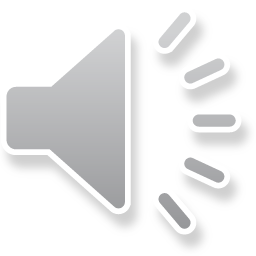